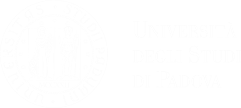 Corso di laurea 
in Lettere
19/20
Corso di laurea triennale in 
Lettere
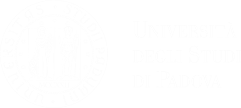 Dipartimento di Studi Linguistici e Letterari
Corso di laurea triennale in 
Lettere
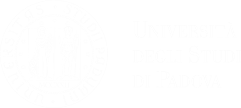 La Nuova Sede
Corso di laurea triennale in 
Lettere
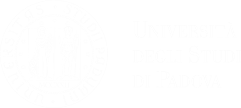 Pianta della nuova sede
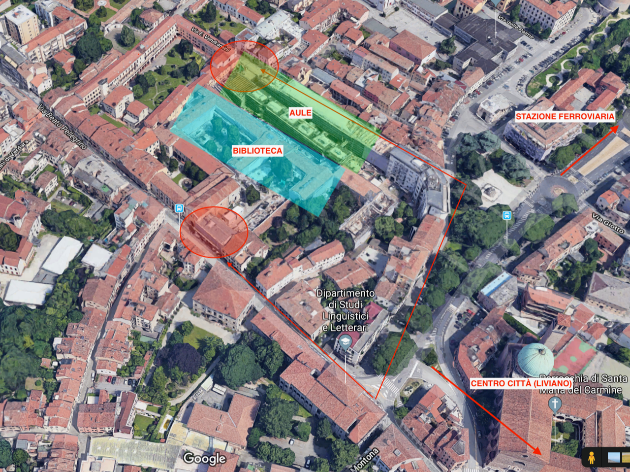 Corso di laurea triennale in 
Lettere
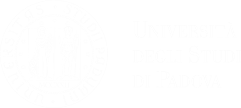 Le Aule
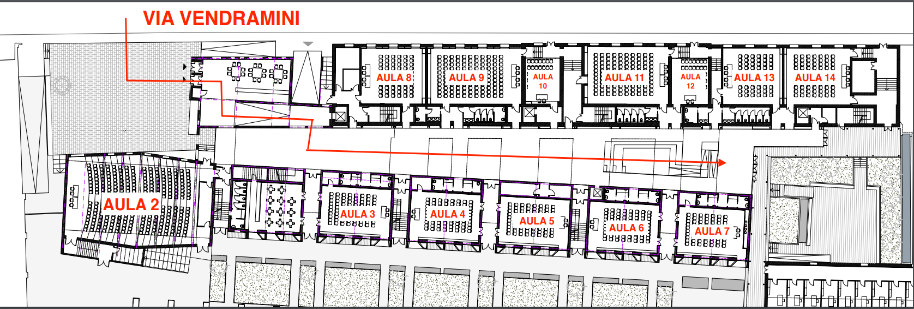 Corso di laurea triennale in 
Lettere
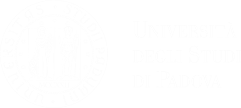 persone
Prof.ssa Carmen Castillo Peña: Responsabile didattica DISLL

Prof. Andrea Afribo       Presidente del Corso di Lettere

Prof.ssa Maria Veronese   Coordinatrice del curr. di Antiche
Corso di laurea triennale in 
Lettere
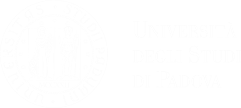 persone+
Segreteria Didattica 

Filomena Soriano     Responsabile della Segreteria 
Filomena Canonico          Front-office
Marco Noventa              Uniweb e piani di studio 
Patrizia Salmaso                Offerta formativa
Filippo Zampiron              Esami 
Annamaria Rosato                Lauree 
Zeudi Zilio                         Dottorato
Corso di laurea triennale in 
Lettere
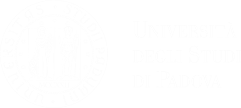 persone+
i tutors junior di lettere 




Sulla pagina MOODLE Tutor Junior Scuola di Scienze Umane gli orari di ricevimento e la mail. 
Iscrivetevi per ricevere le informazioni!

https://elearning.unipd.it/scienzeumane/course/view.php?id=736
Giulia Conserva
Emma Dall’Oca
Pietro Orlandi
Chiara Damasco
Corso di laurea triennale in 
Lettere
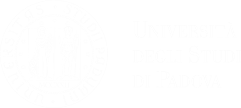 Siti Utili
Corso di laurea triennale in 
Lettere
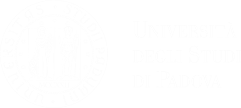 1. 
Il DIPARTIMENTO

www.disll.unipd.it
Corso di laurea triennale in 
Lettere
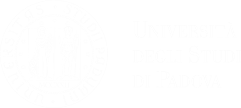 2.
LA DIDATTICA

www. didattica.unipd.it

Scuola di scienze umane ecc. >
Lettere
Corso di laurea triennale in 
Lettere
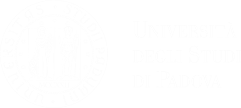 3.
Il MOODLE
https://elearning.unipd.it/scienzeumane/
Corso di laurea triennale in 
Lettere
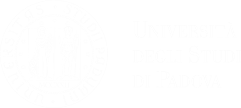 Proviamo! 
Moodle Scienze Umane > Lettere > ecc.
Corso di laurea triennale in 
Lettere
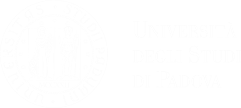 Piano di studio

Finestra di compilazione: 1 ottobre 19 – 31 luglio 20


Va compilato sulla base dell’Allegato 2 e si può modificare quante volte si vuole. 

In caso di difficoltà
un incontro ufficiale su «Come compilare un piano di studio» è previsto nella durante la Settimana di Miglioramento della Didattica
Corso di laurea triennale in 
Lettere
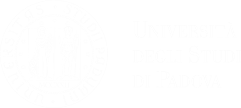 info.generali
Corso di laurea triennale in 
Lettere
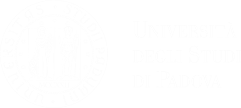 Due semestri
30 settembre
18 gennaio
1
2
2 marzo

12 GIUGNO
Corso di laurea triennale in 
Lettere
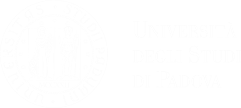 durata e orario dei corsi


42 ore (8 settimane) 6 cfu 

63 ore (12 settimane) 9 cfu
Corso di laurea triennale in 
Lettere
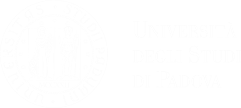 orario-tipo dei corsi


cinque ore alla settimana distribuite su 3 giorni
mercoledì- 1 	
giovedì- 2 		
venerdì- 2
lunedì- 2
martedì- 2 	
mercoledì- 1
Corso di laurea triennale in 
Lettere
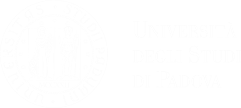 sessioni        esami
1 invernale–febbraio 
20 gennaio – 29 febbraio 2020 

2 estiva-giugno e luglio
15 giugno – 18 luglio 2020

3 autunnale–agosto e settembre
17 agosto – 19 settembre 2020
Corso di laurea triennale in 
Lettere
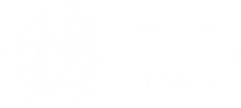 percorso di laurea
…dal Piano delle Attività Didattiche 
(Allegato 2)
Corso di laurea triennale in 
Lettere
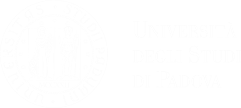 materie di base
6 esami 
54 cfu
Corso di laurea triennale in 
Lettere
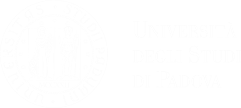 materie caratterizzanti
8 esami 
69 cfu
Corso di laurea triennale in 
Lettere
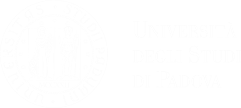 materie 
affini e integrative
3 esami
18 cfu
Corso di laurea triennale in 
Lettere
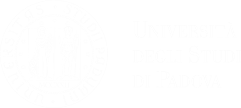 a scelta 
dello studente
2 o 3 esami
18 cfu
Corso di laurea triennale in 
Lettere
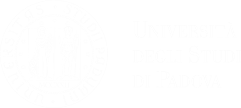 altre attività (senza voto)
3cfu 	conoscenza dell’ital. scritto 
3cfu 	abilità informatiche (ACK)
3cfu 	stages, tirocini ecc.
3cfu 	lingua straniera B1 (TAL)
9cfu 	elaborato finale (tesina)
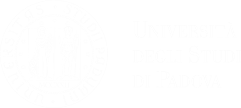 Corso di laurea triennale in 
Lettere
per un totale di 
180 cfu 

(meno di 20 esami)
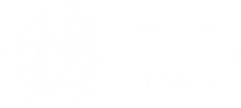 Corso di Laurea Triennale in 
Lettere
19
20
primo anno
i corsi
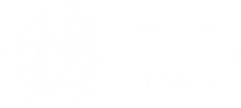 Corso di laurea triennale in 
Lettere
lettere moderne
materie di base
«istituzioni di linguistica» Cecilia Poletto 1 semestre
«letteratura latina» Beltramini - Ricchieri  1 semestre
«filologia romanza» Alvaro Barbieri 1 semestre
«geografia» Mauro Varotto 2 semestre
«letteratura italiana» Franco Tomasi 2 semestre
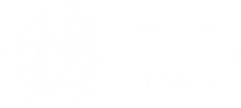 Corso di laurea triennale in 
Lettere
lettere moderne+
materie caratterizzanti
1 esame a scelta tra:

«storia medievale» Isabelle Chabot 2 semestre
«storia moderna» Egidio Ivetic 1 semestre
«storia contemporanea» Carlo Fumian 1 semestre
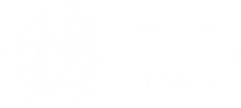 Corso di Laurea Triennale in 
Lettere
lettere antiche
«istituzioni di linguistica» Cecilia Poletto 1 semestre
«letteratura latina 1» Gianluigi Baldo 1 semestre
«storia greca A» Docente da nominare 2 semestre
«storia romana A» Francesca Cavaggioni 1 semestre
«geografia» Mauro Varotto 2 semestre
«letteratura italiana» Franco Tomasi 2 semestre 
«letteratura greca 1» Davide Susanetti 2 semestre
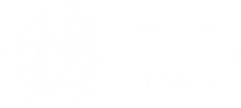 Corso di Laurea Triennale in 
Lettere
lettere antiche
«prova scritta di latino» Luigi Salvioni annuale

1 esame scelta tra:
«grammatica latina» Antonella Duso 2 semestre
«filologia latina» Martina Elice 1 semestre
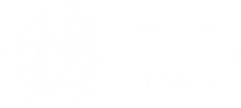 Corso di Laurea Triennale in 
Lettere
Attenzione!
«storia romana A» Francesca Cavaggioni 1 semestre
È vivamente consigliato 
frequentarlo al secondo anno
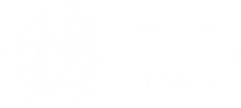 Corso di laurea triennale in 
Lettere
19
20
primo anno
ofa
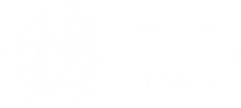 Corso di laurea triennale in 
Lettere
Ofalingua latina
superamento del test 
entro il 30 settembre 2020.
lo studente può ripetere il primo anno di corso sino al completo assolvimento degli obblighi formativi aggiuntivi assegnati. 

Corso di latino base!!!  >>> controllare le mail per sapere quando inizia!
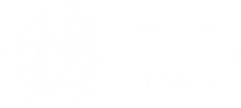 Corso di laurea triennale in 
Lettere
Ofa 
Comprensione dei testi in italiano
Competenze testuali per l’Università.

lo studente può ripetere il primo anno di corso sino al completo assolvimento degli obblighi formativi aggiuntivi assegnati.
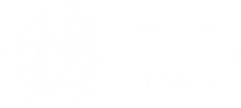 Corso di laurea triennale in 
Lettere
Ofa Competenze testuali per l’Università
Che cos’è?
Un corso di 20 ore sulla comprensione testuale
Chi deve frequentarlo?
Chi ha avuto un punteggio inferiore a 19/40 nel test d’ingresso

Dove e quando si svolge?
https://elearning.unipd.it/scienzeumane/course/view.php?id=7112
Come ci si iscrive?
Sulla piattaforma Moodle entro il 10 ottobre (max. 40 posti per corso)
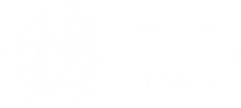 Corso di laurea triennale in 
Lettere
19
20
primo anno
3 cfu altre attività
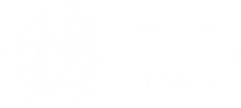 Corso di laurea triennale in 
Lettere
conoscenza dell’italiano scritto
1.
stesura di un riassunto di un testo narrativo 
di una sintesi di un articolo di giornale. 

prova riservata alle matricole: 19 ottobre 
Aule del complesso Liviano
Obbligatoria la compilazione del piano di studio

prova superata. registrazione sul libretto di 3 cfu 
con dicitura «approvato». 
docente registrazione. Franco Tomasi
2.
3.
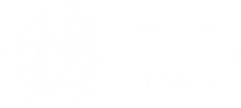 Corso di laurea triennale in 
Lettere
conoscenza dell’italiano scritto+
se non si supera la prova.



frequenza del «laboratorio di italiano scritto». 
36 ore di didattica assistita. 
prova finale di accertamento.
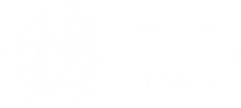 Corso di laurea triennale in 
Lettere
test di abilità informatiche
Si utilizza una suite di software, sviluppata dal docente di riferimento, per lo svolgimento di attività in autoapprendimento

ACK = Automatically Corrected Know-how
Il codice ACK in informatica indica una corretta ricezione (da ACKnowledgment)

Agli studenti sarà proposta una serie di attività riguardanti la formattazione di testi:
Attività di difficoltà crescente
Dalla semplice formattazione dei caratteri alla creazione di riferimenti incrociati
Conoscenze che saranno utili per scrivere report, tesine e la tesi finale
1
2
3
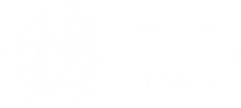 Corso di laurea triennale in 
Lettere
ACK – Funzionamento generale
Il software, una volta al giorno, invia una mail con la proposta di un’attività di impaginazione, allegando un file al quale applicarla
Lo studente, quando vuole durante la giornata o anche nei giorni seguenti, svolge l’attività applicando la formattazione richiesta e invia il file al software
Il software corregge subito l’attività
Corretta?
Invia conferma allo studente e il mattino seguente invierà una nuova attività
Errata?
Avvisa lo studente, che può rifarla quando vuole (anche subito), e attende
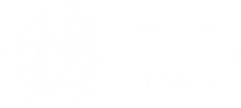 Corso di laurea triennale in 
Lettere
ACK – Caratteristiche
Correzione immediata delle attività
Possibilità di rifare subito le attività sbagliate
Velocità di avanzamento nelle attività decisa dallo studente
Se un giorno non si ha tempo il software attende
Dopo alcuni giorni invia una mail di promemoria
Le attività possono essere svolte con PC, tablet o smartphone
Si utilizza la piattaforma di eLearning Moodle per chiedere e dare aiuto per le attività più difficili
Forum, news, faq…
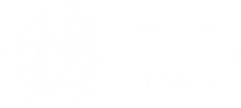 Corso di laurea triennale in 
Lettere
ACK – Prova finale
Non sarebbe necessario svolgere una prova finale, dato che gli studenti hanno già dimostrato di aver acquisito il know-how
Tuttavia
Nonostante vengano fatti dei controlli incrociati è possibile che qualcuno copi
Non è possibile controllare se uno studente si fa fare le attività da terze persone
C’è la remota possibilità che qualcuno voglia hackerare il sistema
Quindi
Ci sarà una prova finale, a cui potranno partecipare solo gli studenti che hanno svolto tutte le attività proposte (tra 50 e 60)
La prova finale consisterà nello svolgere, in aula informatica, alcune delle attività già fatte
Non è proprio una formalità, ma è veramente molto semplice per chi ha svolto personalmente tutte le attività
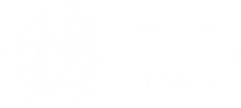 Corso di laurea triennale in 
Lettere
ACK – Risultati primo anno
Le attività sono iniziate nell’AA 2018/19
Alla data del 23/09/2019
1119 studenti si sono iscritti, di cui
769 studenti hanno terminato le attività e registrato i 3 CFU
34 studenti hanno terminato le attività e devono ancora registrare i 3 CFU
58 studenti non hanno mai iniziato a svolgere le attività
253 studenti hanno iniziato ma hanno poi abbandonato
5 studenti hanno utilizzato una modalità diversa perché laureandi
I forum hanno avuto centinaia di post
Alla prova finale il 98,7% degli studenti ha superato la prova finale al primo tentativo, il 100% entro il secondo tentativo
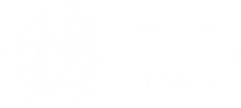 Corso di laurea triennale in 
Lettere
test di abilità linguistica (tal)
Livello B1 
Inglese francese spagnolo tedesco


Info calendario prove e altro: www.cla.unipd.it  >>> link anche dal MOODLE
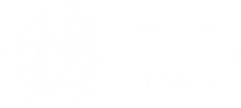 Corso di laurea triennale in 
Lettere
test di abilità linguistica (tal)+
prova superata. registrazione sul libretto di 3 cfu con dicitura «approvato».

docente registrazione.
Luciano Bossina
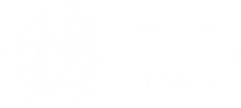 Corso di laurea triennale in 
Lettere
Mobilità internazionale
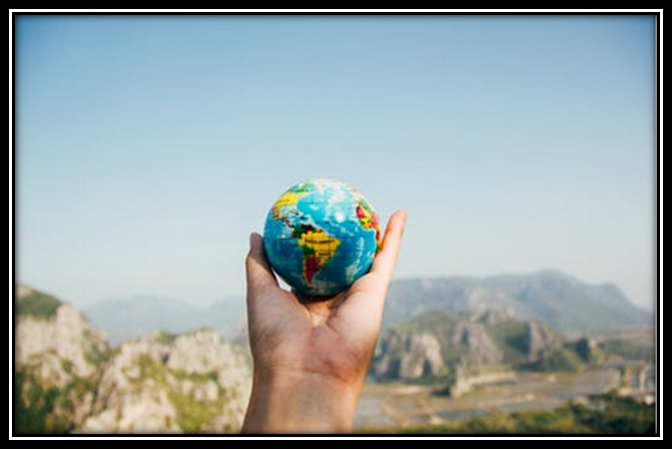 Un’opportunità da non perdere
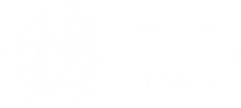 Corso di laurea triennale in 
Lettere
PROGRAMMI DI MOBILITA’ INTERNAZIONALE :
Cosa sono
Un periodo trascorso all’estero all’interno di un accordo internazionale tra il nostro Ateneo e l’università ospitante
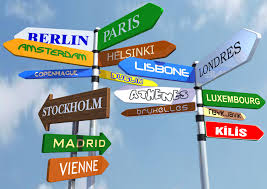 Programmi:

Erasmus + Europa
Erasmus + Oltre l’Europa
SEMP
Accordi bilaterali
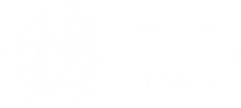 Corso di laurea triennale in 
Lettere
PERCHE’ ANDARE IN MOBILITA’?
Da un punto di vista didattico…

Avrete un percorso di studi personalizzato che verrà riportato nel Diploma Supplement
Potrete studiare materie che non vengono erogate in questo Ateneo
Potrete frequentare centri di eccellenza o specializzati senza ulteriori oneri economici 
Scoprirete modi diversi di studiare una materia
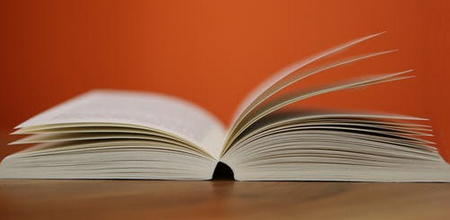 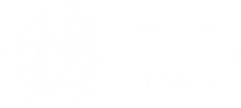 Corso di laurea triennale in 
Lettere
Da un punto di vista personale…

I programmi di mobilità ti permettono di:


Vivere nuove esperienze
Conoscere nuove culture
Migliorare le competenze linguistiche
Sviluppare un’identità europea / internazionale
Arricchire il curriculum
Sviluppare competenze trasversali : problem solving, adattabilità, attitudine al lavoro di gruppo e a gestire le differenze culturali, etc.
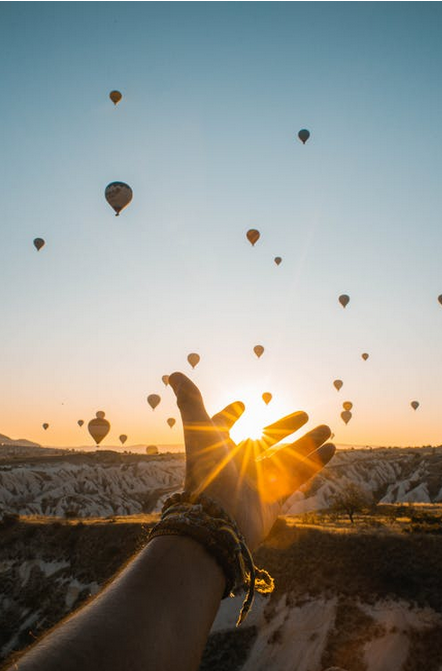 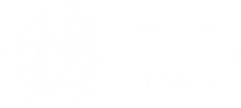 Corso di laurea triennale in 
Lettere
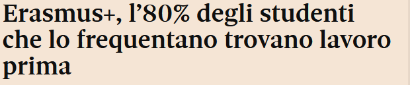 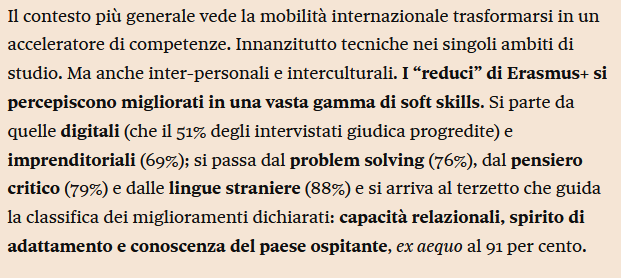 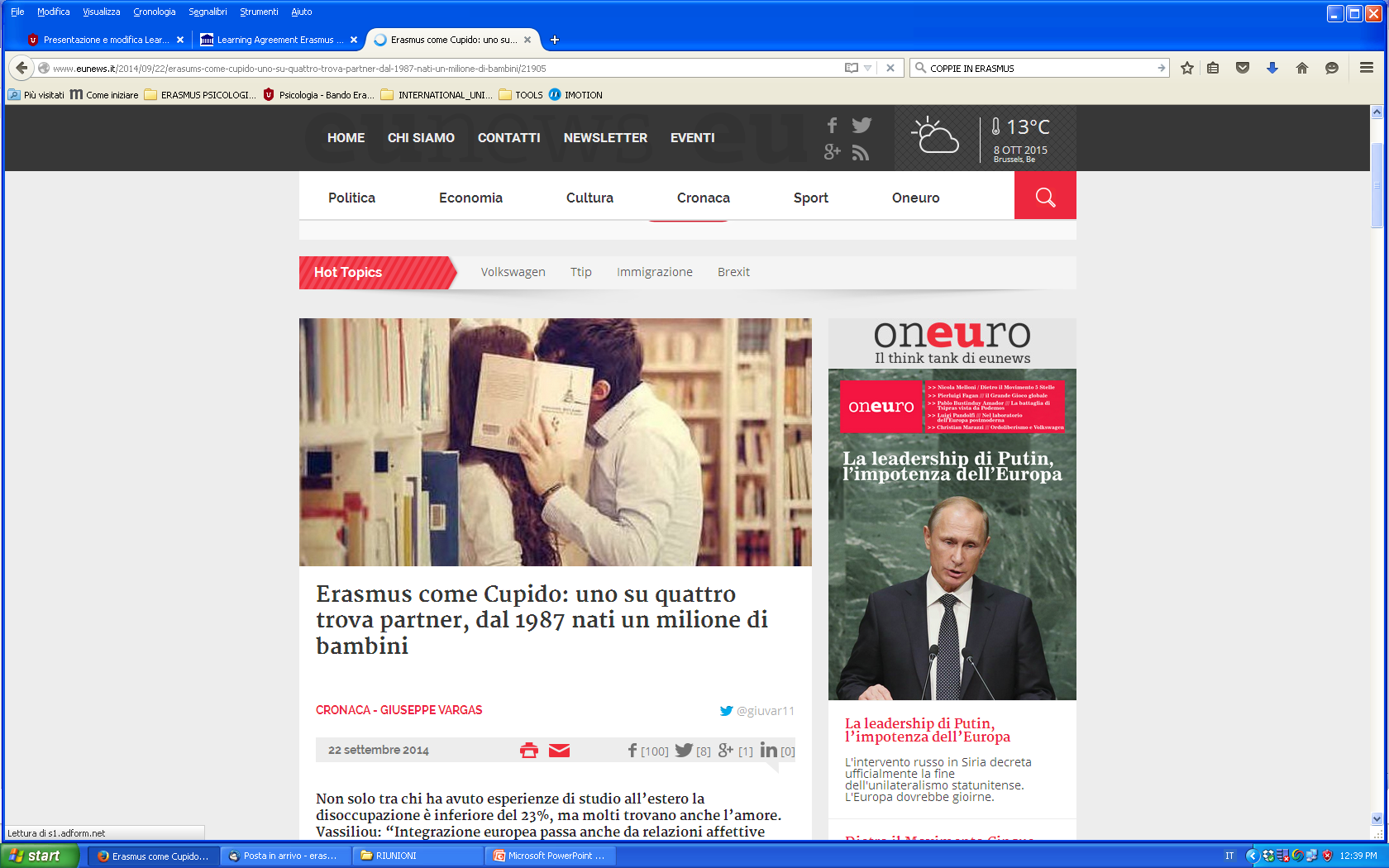 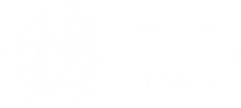 Corso di laurea triennale in 
Lettere
Erasmus + Studio
Permette di trascorrere un periodo di studio (da 3 a 12 mesi) presso una delle Università convenzionate di uno dei paesi europei partecipanti al programma 
È possibile effettuare la mobilità per ogni ciclo di studio, fino ad un massimo di 12 mesi per ogni ciclo di studio
Lo studente in mobilità riceve un contributo economico, senza dover pagare ulteriori tasse di iscrizione, con la garanzia del pieno riconoscimento delle attività formative sostenute all’estero(con esito positivo), purché approvate prima della partenza
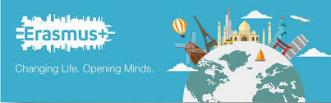 Due bandi: Novembre e Aprile (posti vacanti)
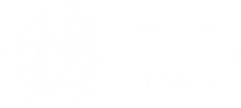 Corso di laurea triennale in 
Lettere
Erasmus+ - Oltre l’Europa
Un nuovo tipo di mobilità : stesse regole dell’Erasmus ma le sedi partner sono fuori dai confini dell’Unione Europea
Gli accordi sono pochi e specificatamente selezionati da due commissioni
Le destinazioni cambiano ogni anno
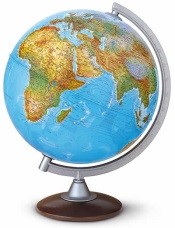 Uscita bando: novembre
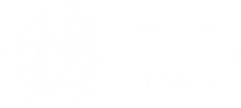 Corso di laurea triennale in 
Lettere
SEMP – Swiss European Mobility Programme
Le regole sono le stesse dell’Erasmus, ma in Svizzera

Le borse di mobilità sono fornite dal governo svizzero
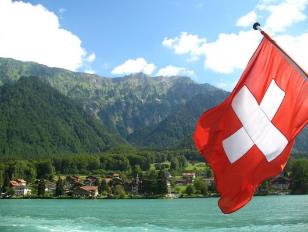 Uscita bando: novembre
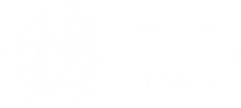 Corso di laurea triennale in 
Lettere
Accordi Bilaterali
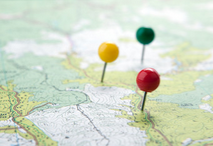 Accordi specifici con l’Università estera

Vi sono accordi di Ateneo o di Dipartimento
Uscita bando: novembre
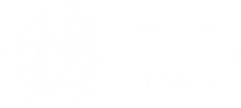 Corso di laurea triennale in 
Lettere
International Office
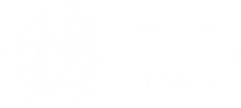 Corso di laurea triennale in 
Lettere
Tania Van Luyten

Palazzo Maldura – Piano Terra
Piazzetta Gianfranco Folena, Padova

Ricevimento (su appuntamento):
Lunedì 	9-12
Martedì 	9-12   -  15- 16.30
Mercoledì	9-12 



E-mail:     erasmus.scienzeumane@unipd.it
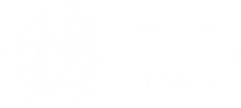 Corso di laurea triennale in 
Lettere
Subscribe 
Now
Informazioni dettagliate per studenti DBC, DiSSGea e DiSLL:
https://elearning.unipd.it/scienzeumane/course/view.php?id=6329

Informazioni dettagliate per studenti FISPPA:
https://elearning.unipd.it/scienzeumane/course/view.php?id=6328